タイトル：学校の怪段
加藤 克哉,　梅田 智仁,　平松 佑真,　安國 陽介

名城大学 理工学部 情報工学科
どの人物が一番上にいますか？
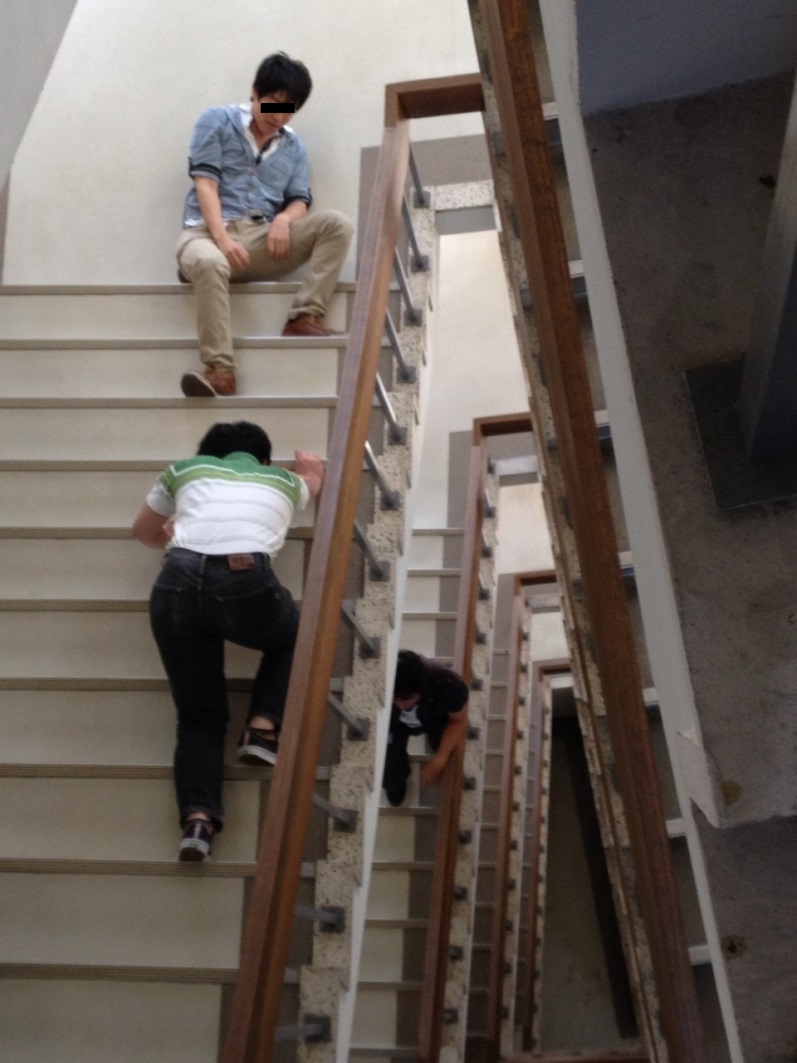 解説：赤丸の人物が一番上にいます
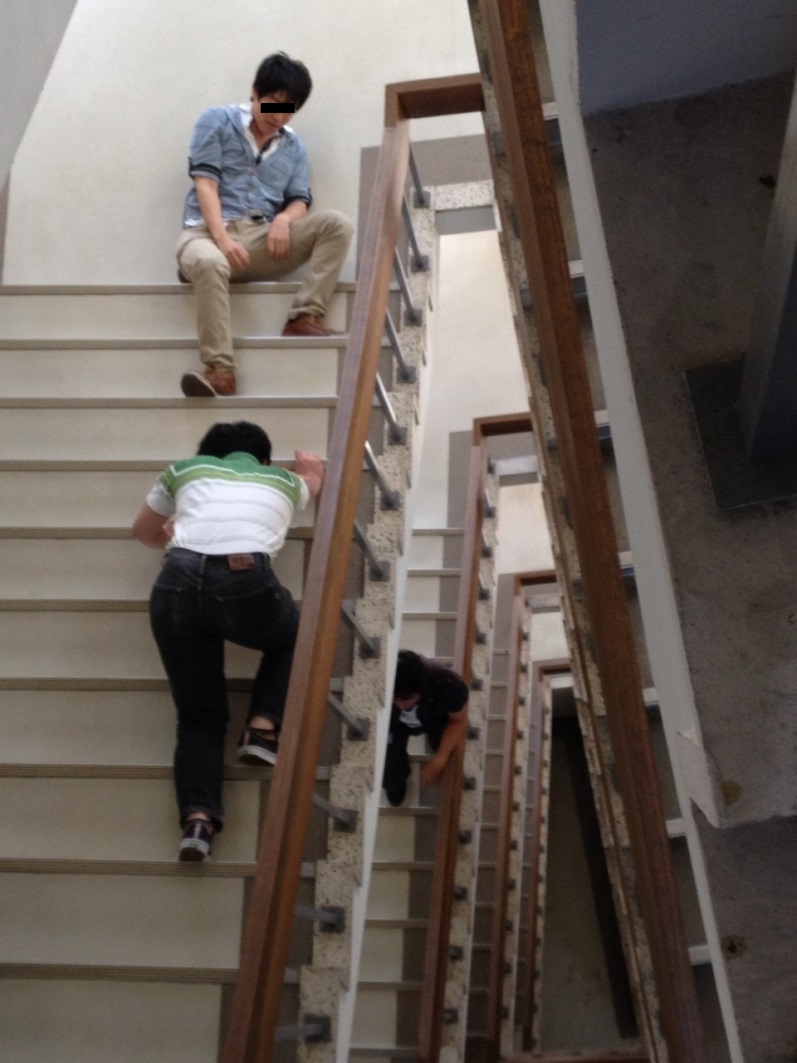 ※黒丸の人物に注目